Lesweek 3 Stagebegeleiding
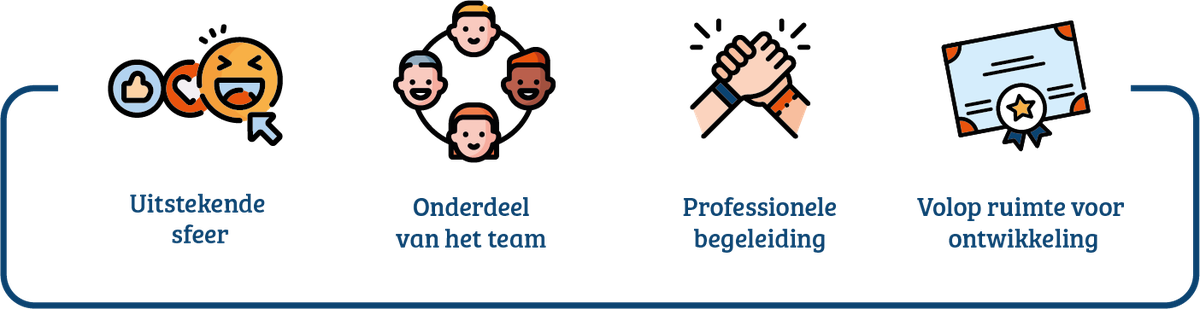 Vandaag op de planning:
Stage assessment informatie
Leerdoelen al besproken met je    praktijkbegeleider?
Editorial Review LA1
Controleren/invullen uren van iedereen
Stage assessment
Pitch van 3 minuten waarin je je bedrijf presenteert waar je stage hebt gelopen met behulp van een infographic.
	 Deze infographic is een product van LA3

Naar aanleiding van je pitch worden er vragen gesteld over je pitch en over je stage.
Stage assessment vindt plaats in periode 4, na de stage.
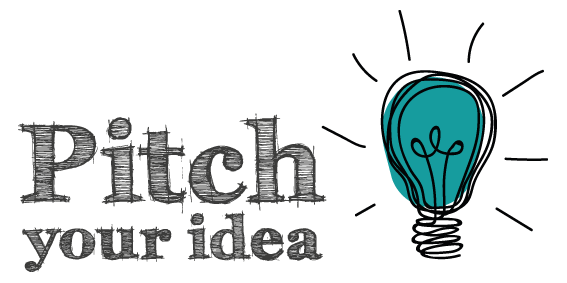 Toelating assessment
Leerarrangementen
Alle La’s zijn verplicht, voor deze periode zijn dat:
LA1 Leerdoelen  voor je stage
LA2 Ken je werkplek + eigen werk
LA3 Bedrijfspresentatie

Editorial review
Minimaal 3x feedback gegeven op een van de drie gezamenlijke stukken van de klas, hier zo dadelijk meer informatie over! Tijd om feedback te geven krijg je tijdens de lessen.
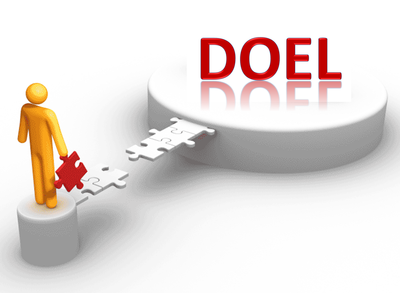 Leerdoelen al besproken met je praktijkbegeleider?
Waarom?
Zo krijg je een beter inzicht in welke werkzaamheden je wil en kan gaan doen, tevens de uitbreiding van de werkzaamheden.
De praktijkbegeleider gaat met je in gesprek en kan aanvullingen geven of aangeven wat je allemaal nog mag doen.

Helderder beeld van je doel van stage, het hoofddoel is namelijk leren meewerken binnen een organisatie over een langere tijd, maar optioneel mag altijd nog:
(Mee)organiseren van een activiteit 
Het beheren van de social media
Etc. (Wat kunnen jullie nog bedenken)
Editorial review
Wat is een Editorial review?
De vraag is beter, hoe doe je een Editorial review?
Stap 1: Lees het gehele stuk eerst door, je geeft nog geen feedback!
Stap 2: Maak algemene notities over delen die je vaag, niet kloppend, slecht onderbouwd en/of niet helder zijn. Noteer ook eventuele spelfouten die je tegenkomt.
Stap 3: Geef problemen weer in het stuk, denk hierbij aan het niet kunnen behalen van een leerdoel of dat het leerdoel te makkelijk is. (Let op: er is hierbij geen fout of goed)
Stap 4: Geef zelf oplossingen/aanmerkingen

Dit gaan jullie doen voor LA1, LA2 en LA3. 
Hoe gaan jullie dit doen? 
Maak groepjes van 4 personen
Vertel eerst kort aan elkaar wat je leerdoelen zijn
Dan pas stuur je, je stuk door aan een ander
Geef feedback aan de hand van de stappen hierboven

Wat gaan we met de feedback doen?
Geef elkaar feedback in het verslag door middel van de knop opmerkingen (vandaag)
Die wordt klassikaal besproken volgende week
Geen feedback gegeven? Dat is 1 kans gemist, 2 kansen missen telt als een LA niet afhebben
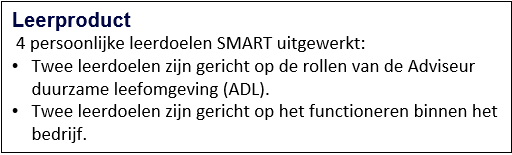